Healthier You, Healthier PlantA lifestyle approach to Health
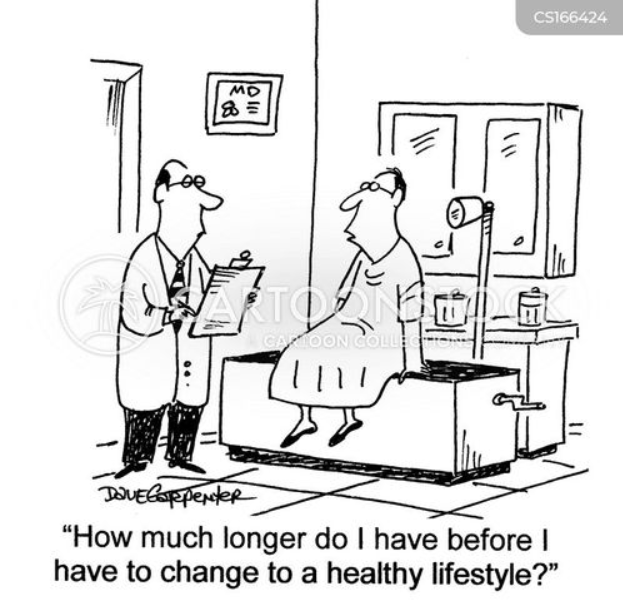 How to help those 
with the most need and 
look after the planet
Dr Caroline Butler 
GP MMP, Metabolic Health Coach
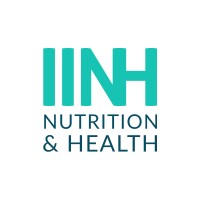 Dr Caroline Butler
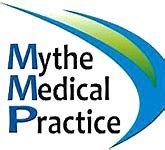 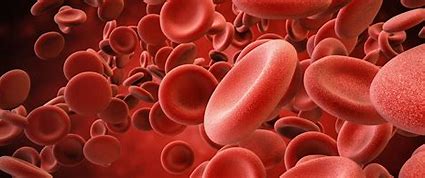 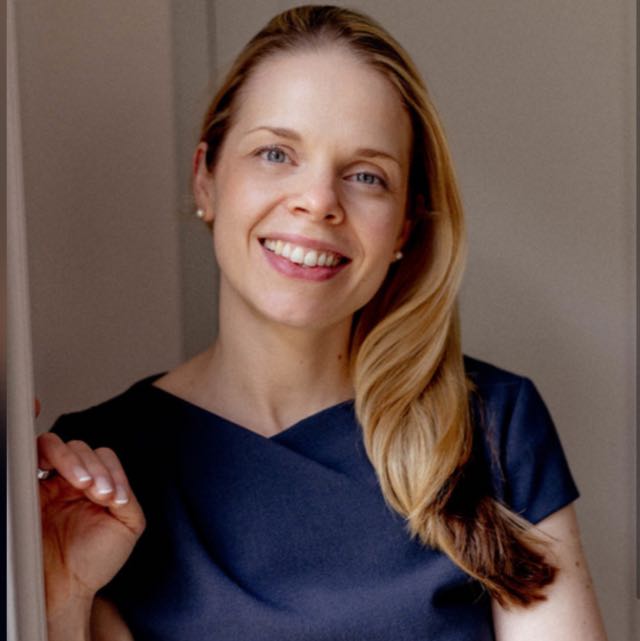 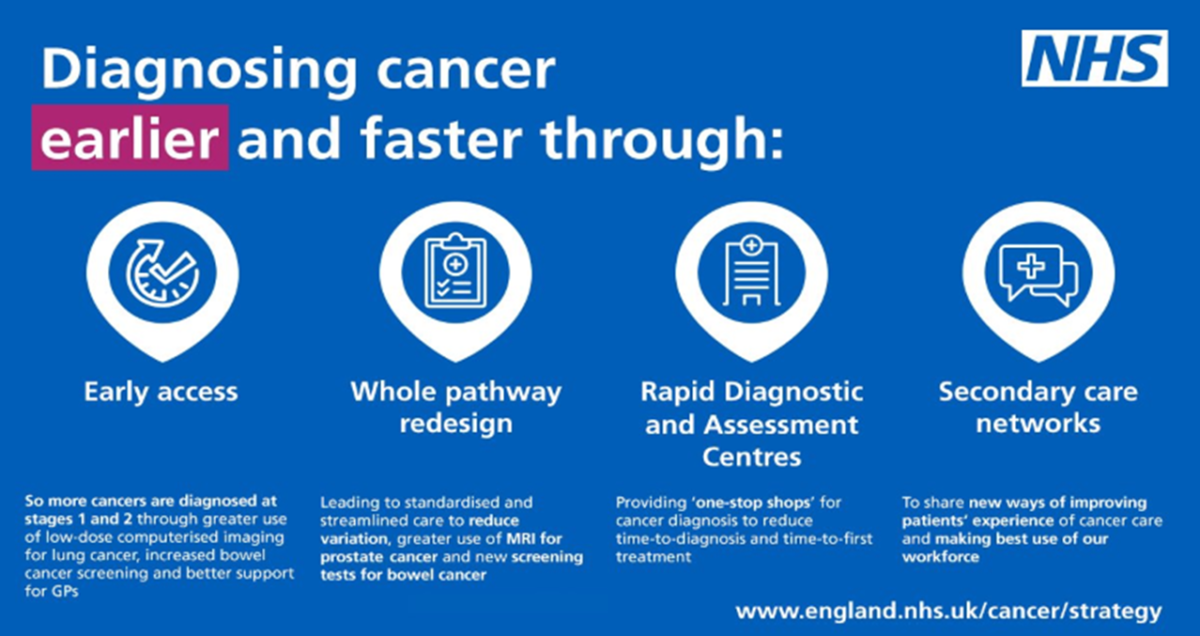 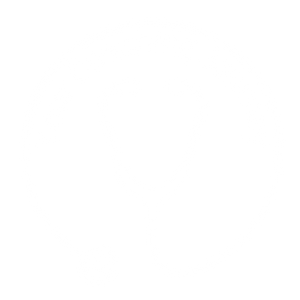 Mythe Low Carb Club Lower Carb & Healthy Fat Lifestyle approach
Eat REAL FOOD
Minimise sugar
Concentrate on quality of carbs
Make sure you eat enough protein
Don’t fear natural fat

Connecting with your ‘why’
Movement
Sleep
Relaxation
Connection & Support
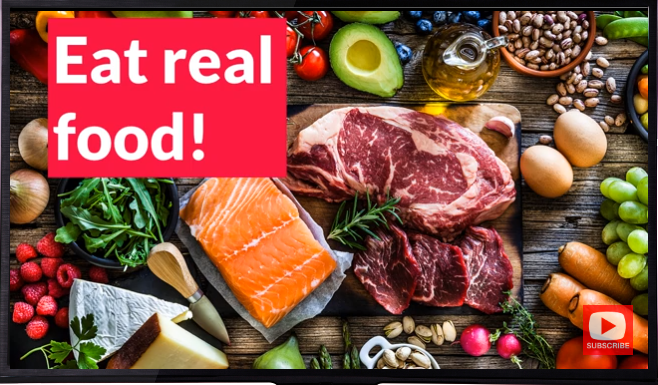 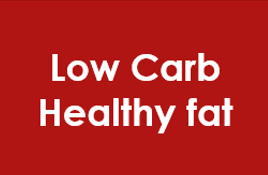 [Speaker Notes: What we are going to focus on over the next few weeks is how to tweak your lifestyles to a lower carbohydrate, healthy fat approach to diet by minimising the sugars and carbs in our food by opting to eat real food where possible, take in a moderate amount of protein and whilst not fearing natural fats. We will be looking in detail today about why that matters and what benefits uyou might see when taking this approach and this week I’d like to spend a bit of time working out where your issues with food might lie and give you a focus on the weeks ahead of how to solve them.]
Aims & Objectives
The Global Syndemic - why management of obesity matters to the planet's health
Lifestyle medicine – what is it and why does it matter?
What is metabolic health?
Lifestyle approach to metabolic health
Practical tips for behaviour change
Useful resources & CPD
Malnutrition is the single greatest case of ill-health and premature death globally
The Global Syndemic | STOP Obesity Alliance | Milken Institute School of Public Health | The George Washington University (gwu.edu)
[Speaker Notes: Malnutrition in all its forms, including undernutrition and obesity, is the single greatest cause of ill-health and premature death globally, and its already devastating impact on global health is expected to be further exacerbated by climate change.]
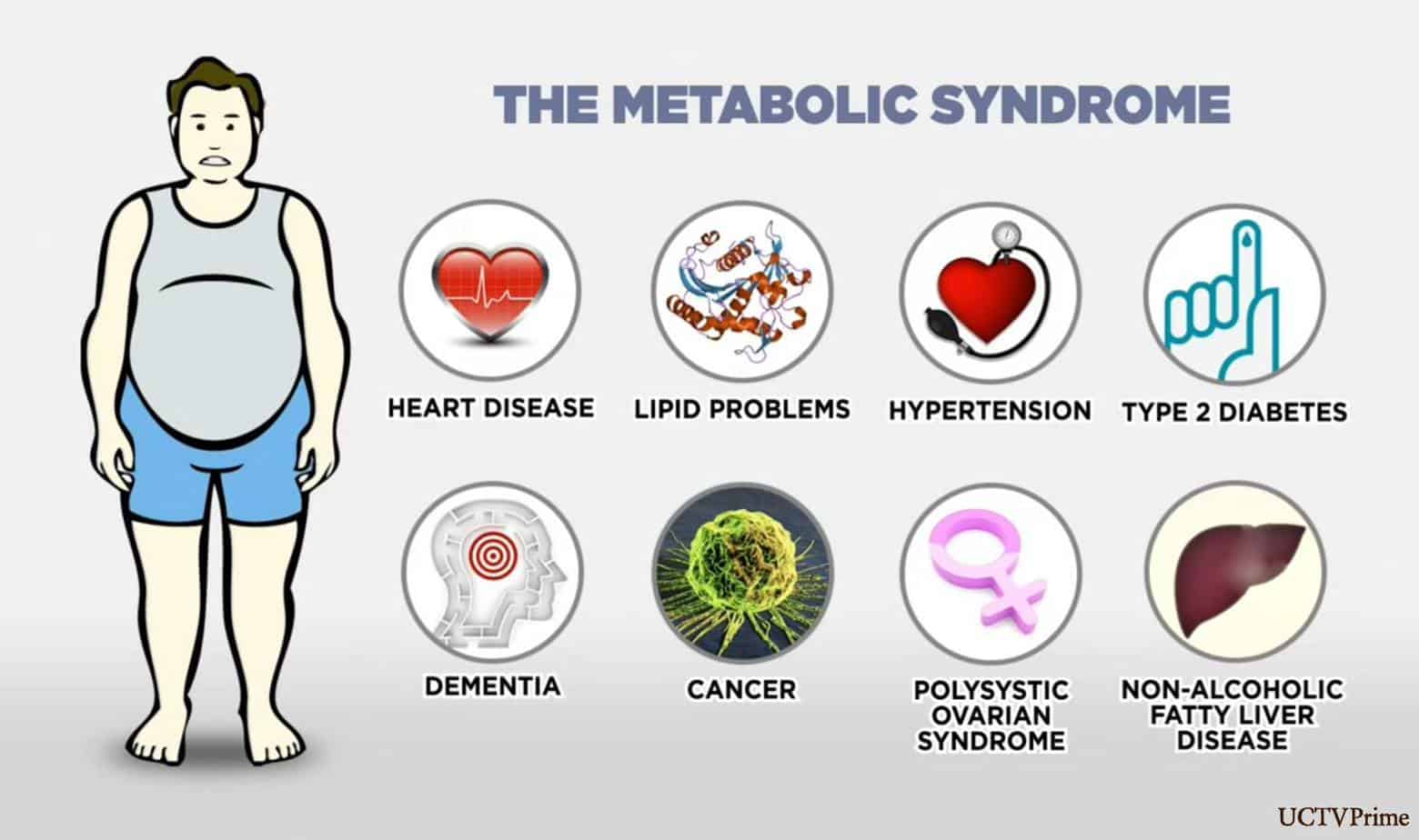 https://garmaonhealth.com/metabolic-syndrome-affects-us-population/
[Speaker Notes: So if we keep supplying too much sugar to our bodies, we develop insulin resistance which is at the core of a group of conditions known as the metabolic syndrome. All these problems are potential outcomes – heart disease and stroke, high cholesterol, high blood pressure, diabetes, dementia,  at least 8 times of cancer, polycystic ovary syndrome and fatty liver disease. All these conditions are on the

Diagnose if 3 of the 5 criteria are met: 
Raised waist circumference – More or equal to 94cm for men (90cm for non-European men), more or equal to 80cm for women
Raised Triglycerides – More than 1.7mmol/L
Reduced HDL cholesterol – Men < 1.03mmol/L, Women < 1.29mmol/L
Raised blood pressure – More or equal to 130/85 (or on antihypertensives)
Raised fasting glucose - More or equal to 5.6mmol/L
Metabolic Syndrome is underpinned by Hyperinsulinaemia and Insulin Resistance.
Many diseases of Insulin Resistance including diabetes, prediabetes, non alcoholic fatty liver disease, PCOS, cancer, dementia, arthritis, gout, depression, CKD…
In practice, we rarely measure TGs and waist circumference – perhaps we should?
 increase but the great  is, if we can take control of our metabolism by fuelling it with the right kind of foods, we can stop this being our future.]
Worldwide obesity rate
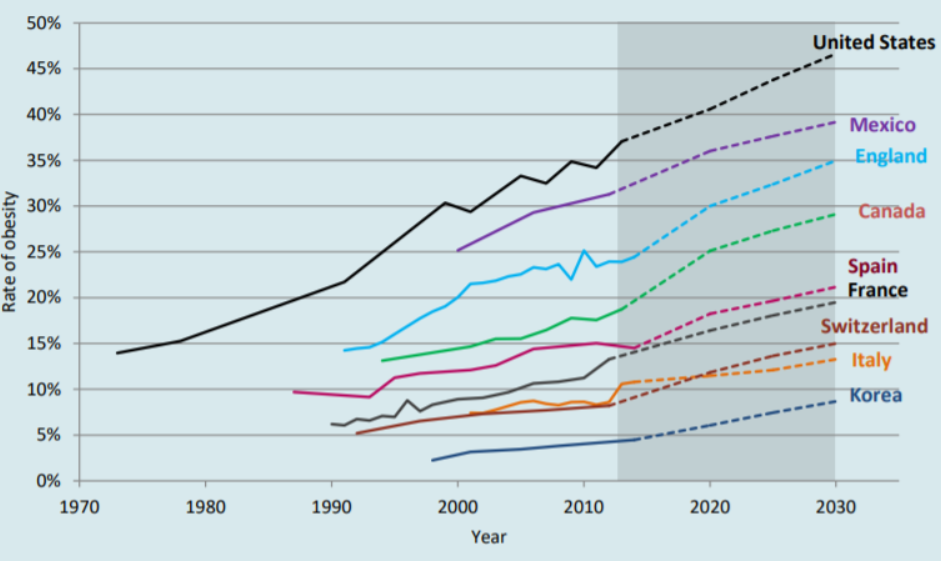 Optimizing Our Food System for Nutrients Over Calories (rockefellerfoundation.org)
[Speaker Notes: Increasing in every corner of the globe
The global increase in obesity is a visible marker of serious systemic problems with contemporary food systems, living environments, and social equity.]
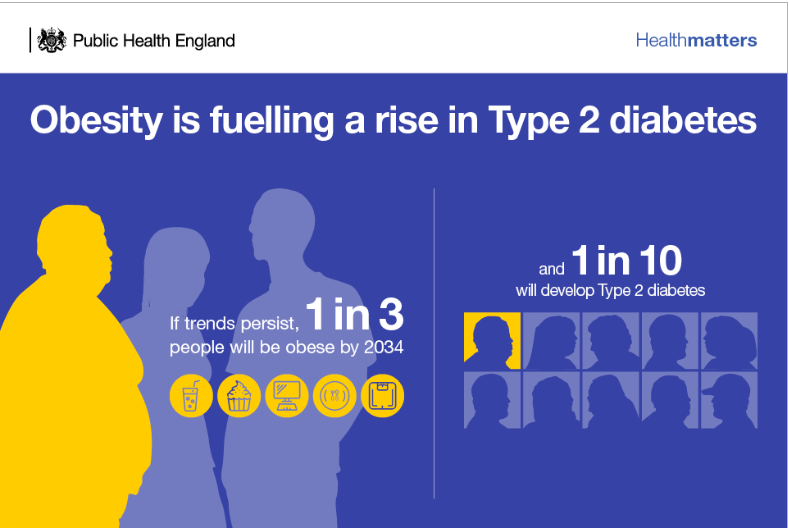 [Speaker Notes: Approx 8% ok UK adults have Type 2 Diabetes

Type 2 Diabetes rate doubled in last 15 years]
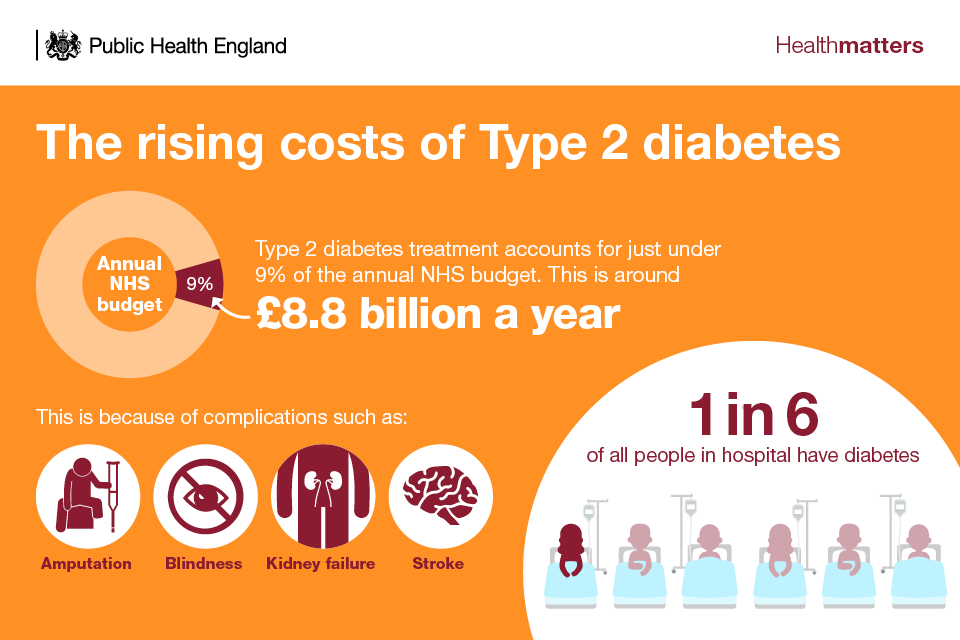 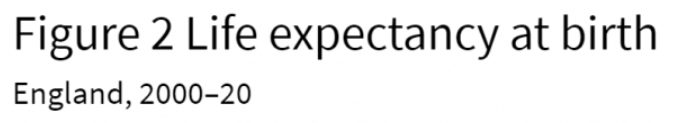 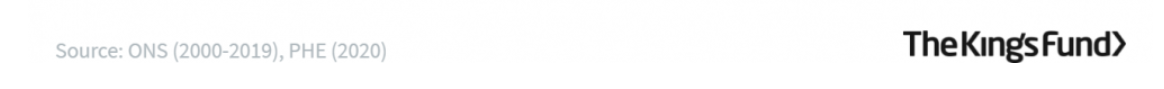 [Speaker Notes: Life expectancy stalled since 2011
Approx 11.7 unhealthy last years
Health gap between richest and poorest has increased in the last 10 years – 10 years for men and 8.5 years for women
Health crisis of non communicable disease
Medication is a sticking plaster and distract us from getting to the route of the problem
Most people know what ‘healthy is’ but don’t achieve it 
We feel we have far too little time to do this alone]
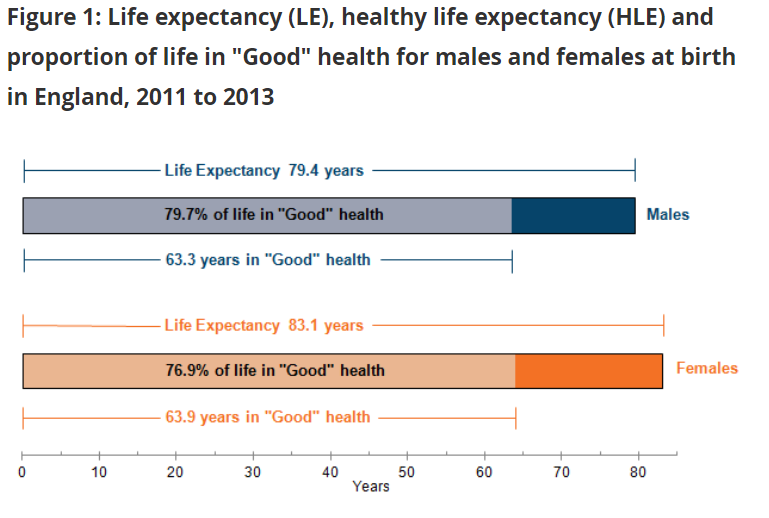 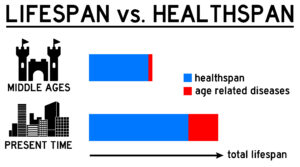 Lifespan vs Healthspan: The Science of Aging Part 1 - Ames Medical Services
[Speaker Notes: Syndemic is a term originally used to describe the interactions between two or more diseases at the individual level, which co-occur in time and place, and share common underlying drivers. 

This report definitively place and critically examine obesity in a wider context of the global interactions of the pandemics of obesity, undernutrition, and climate change. Because these three pandemics are driven by the food, land use, transport, and urban design systems, they may also share common solutions. 
The links between the pandemics of obesity, undernutrition and climate change constitute The Global Syndemic – they interact in time and place, adversely affect each other, and have common social, economic, or environmental determinants.]
The Global Syndemic | STOP Obesity Alliance | Milken Institute School of Public Health | The George Washington University (gwu.edu)
[Speaker Notes: Because these three pandemics are driven by the food, land use, transport, and urban design systems, they may also share common solutions. So how do they inter play 
With climate change, increasing ambient temperatures and precipitations could contribute to a higher obesity rate due to reductions in physical activity. 
Climate change will increase undernutrition through increased food insecurity from extreme weather events, such as droughts, and changes in the nutrient content of foods. 
As an example, climate changes in Tigrai, Ethiopia, increased the average price of tomatoes by  310% between 2009 and 2015. Climate change will potentially increasing consumption of energy-dense, nutrient-poor processed foods that contribute to obesity. 
3) Food production accounts for almost 30% of all greenhouse gas emissions, half of which come from cattle, and beef consumption contributes to colon cancer, cardiovascular disease and obesity. Obesity is associated with ~20% more Greenghouse gas emissions than the average person’s footprint, of which 52% comes from food and drink consumption - approx 30% more calories to maintain body weight - The total impact of obesity on climate change may be an extra 700 megatons per year of CO2eq emissions. 
4) Meeting the demands of an increasing population of obesity puts extra pressure on the climate for example through red meat production well known source for GHGEs, particularly methane and nitrous oxide from enteric fermentation, manure and fertilisation. The problem may be that consumption per capita has also increased from 20kg to 43kg per person per year from 1961 to 2014. Bearing in mind livestock uses approximately 70% of global agricultural land and is a prime driver of deforestation, matching increasing demand with increased production could have terrible consequences. 
5) Likewise, fetal and infant undernutrition increase the risk of adult obesity.]
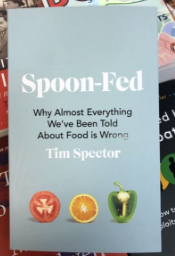 Current ‘health’ advice
2000 calories/day for women, 2500 calories/day for men
Eat less, move more
10,000 steps a day
1 mile a day for children 
Low fat diet
5 fruit & veg a day 
Eatwell guide
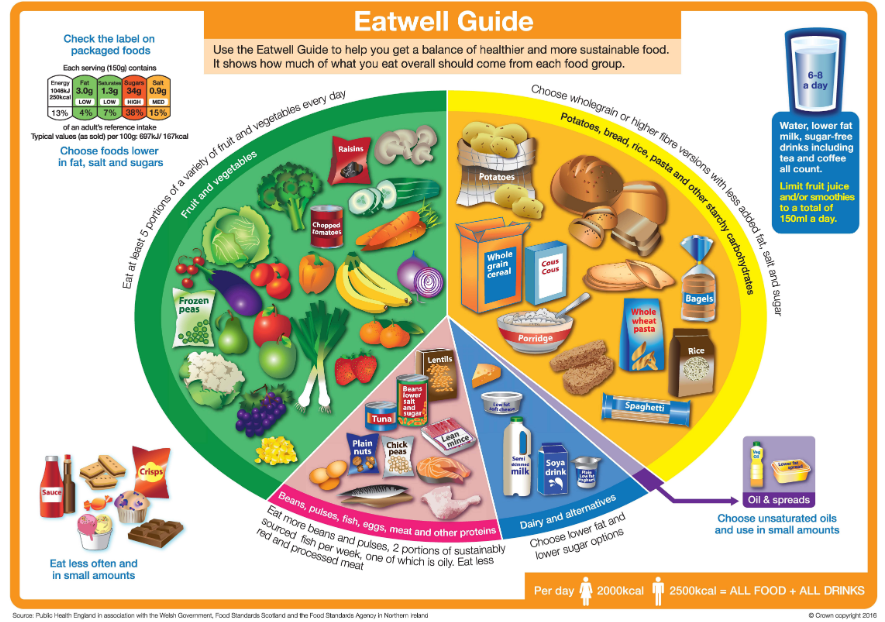 Lifestyle Medicine
Lifestyle Medicine - A Modern Medical Discipline Transforming Healthcare - YouTube
Lifestyle Medicine
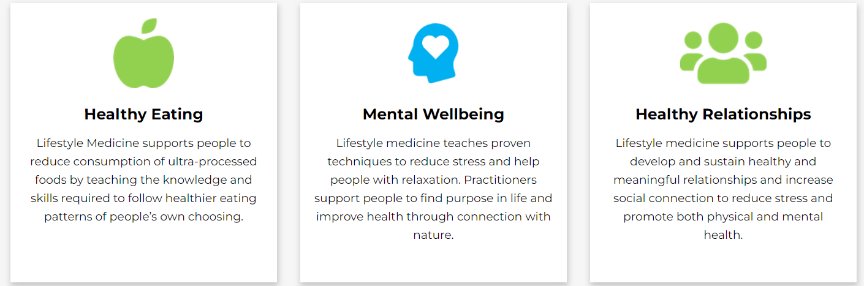 Evidence based practice 
6 pillars of health
Combines an understanding of the
Upstream determinants of disease 
Social situation
Environment 
Support patients to make 
behaviour change as they wish to 
Make an impact as an Individual, 
employer, within the community 
(GP& PCN) & influencing local policy
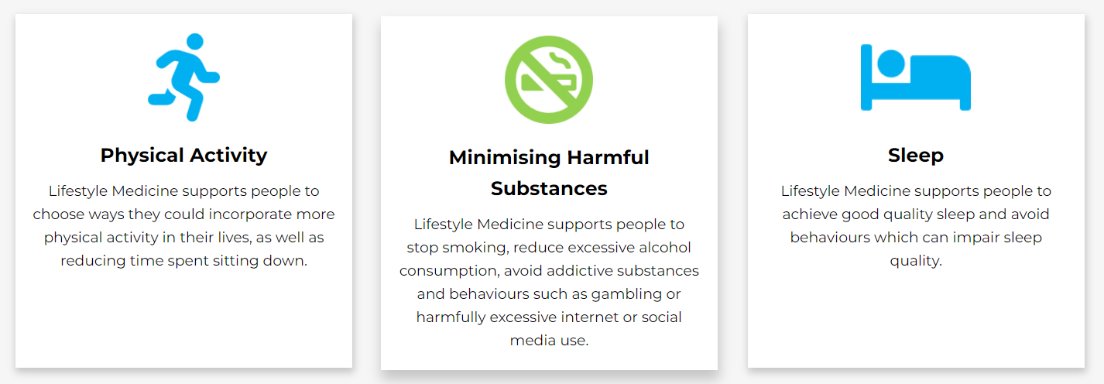 [Speaker Notes: Share resources & provide credibility 
Be a positive role model 
Consider ways to better improve our community health e.g. access to healthy food, walking groups, social connection
Offer expertise to elected officials, local decision makers and community organisations]
6 Pillar Acronym
Diet 						Real 'wholefood', plant rich
Relationships 			Connect with others
Exercise 	  		 	150m/wk, >65 yrs resistance & balance
Avoiding substances 	Alcohol, smoking etc
Mental well being 		Relaxation, mindfulness, breathwork
Sleep  	 	 			7-9hrs/night, regular sleep times
Exercise
Potential improvement 

Prevent 30% Dementia 
Prevent 30% Depression 
Prevent 25% Breast Cancer
Prevent 40% Heart Disease
Prevent 40% T2DM 
Prevent 50% Osteoporosis 
Improve cancer recurrent rates 
Reduce diabetes complications 
Improve heart function
Not the route to sustained weight loss...
Exercise_the_Miracle_Cure_0215.pdf (aomrc.org.uk)​
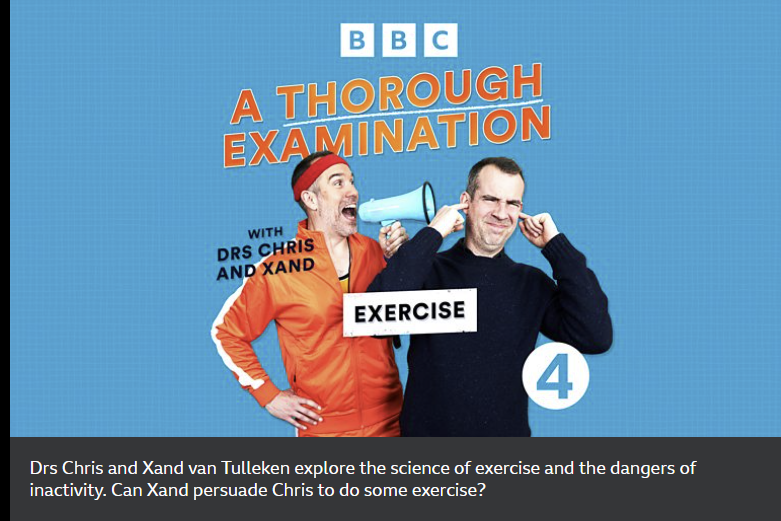 Exercise
BBC Radio 4 - A Thorough Examination with Drs Chris and Xand
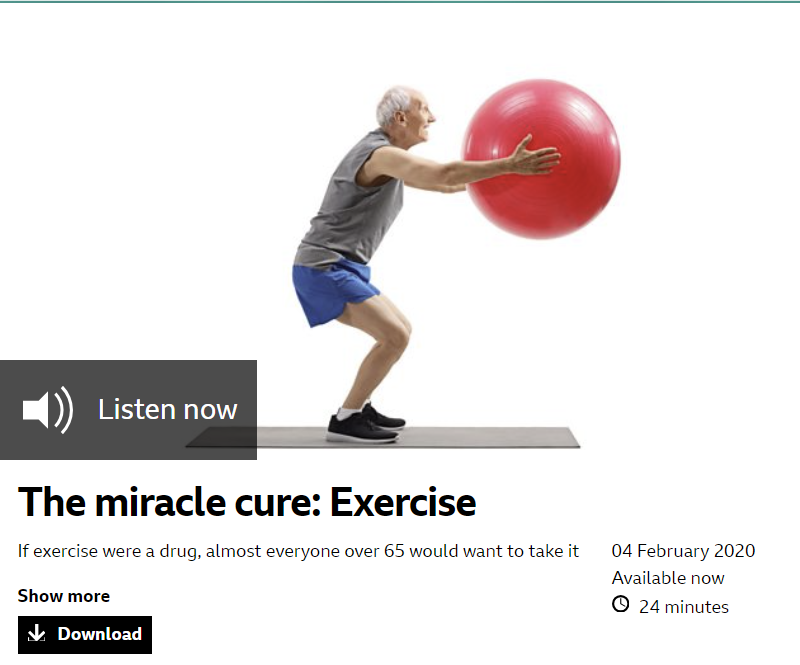 Exercise_the_Miracle_Cure_0215.pdf (aomrc.org.uk)
BBC World Service - People Fixing the World, The miracle cure: Exercise
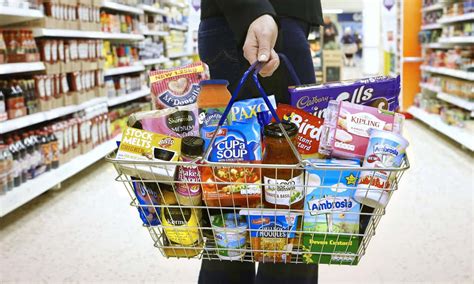 [Speaker Notes: Hyperpalatable + low satiety 
Easily available & convenient
Often cheap / on offer
Encourage over eating
The more UPFs we eat, the more likely we are obese

UPF make up 60% of children’s daily calorie intake
80% of 1 in 5 children’s intake
Younger people may be particularly susceptible to UPFs]
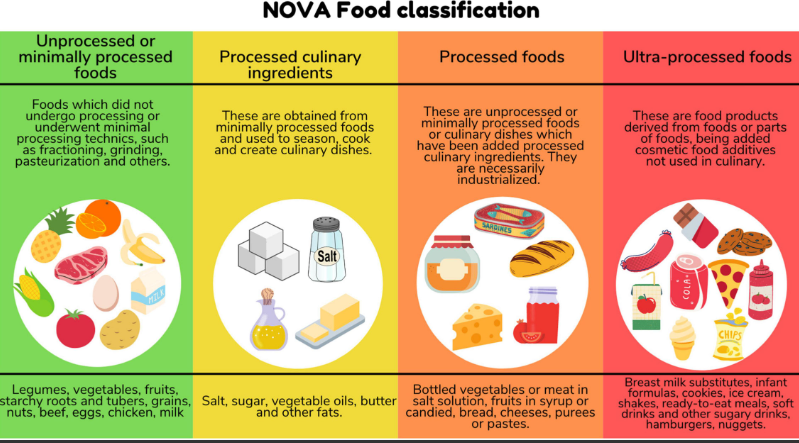 Frontiers | Impacts of Consumption of Ultra-Processed Foods on the Maternal-Child Health: A Systematic Review (frontiersin.org)
[Speaker Notes: Food processing has been performed for thousands of years  - it is anything that takes food from it’s natural state including drying, milling, canning, adding salt, sugar, fat or preserving 

UPFs are not simply foods that have been modified by processing but formulated from food-derived substances to increase their appeal and durability 

Mostly full of refined oils, sugars and flour]
UPF consumption
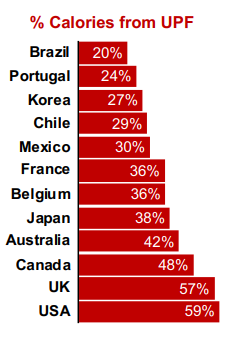 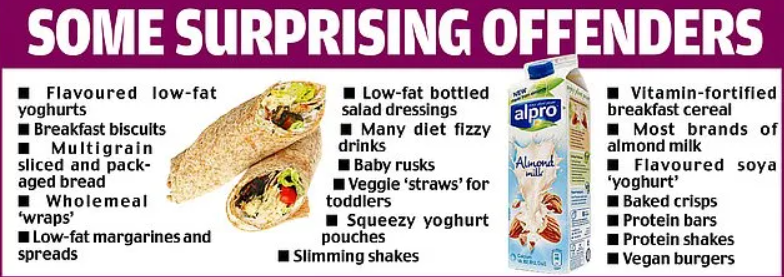 Ultra-processed foods crammed with sugar and salt account are lurking in places you'd least expect  - Sound Health and Lasting Wealth
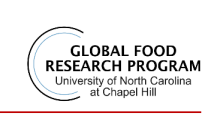 [Speaker Notes: UPFs are the fasting growing segment of global food supply and a major driver of increasing diet-related noncommunicable disease worldwide]
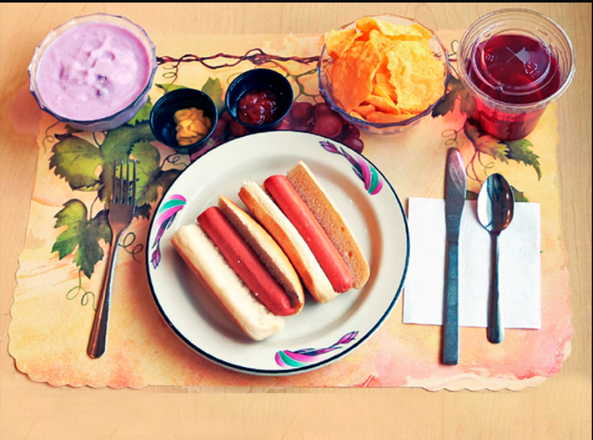 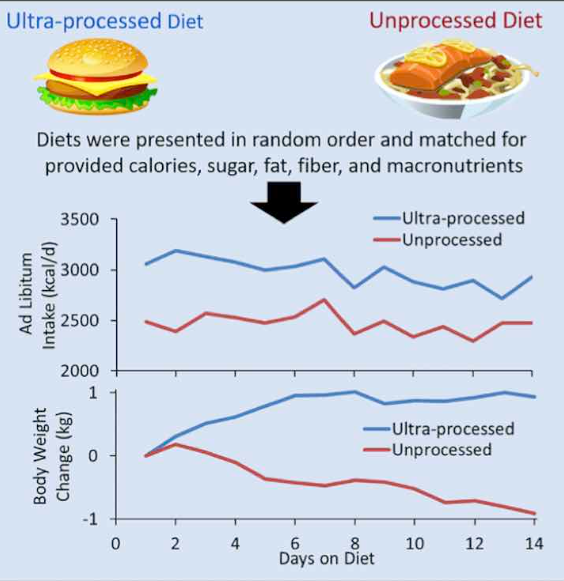 Hall et al., 2019, Cell Metabolism 30, 67–77 July 2, 2019 Published by Elsevier Inc. https://doi.org/10.1016/j.cmet.2019.05.008
[Speaker Notes: Kevin Hall’s group took 20 patients who ate a calories, salt, fat and sugar matches diet of unlimited UPF versus unprocessed diet and measures the amounts of calories consumed on eat over 14 days then switched diets – randomly being allocated to UPF or unprocessed first. On average 300 calories consumed per day more consistently and weight gained]
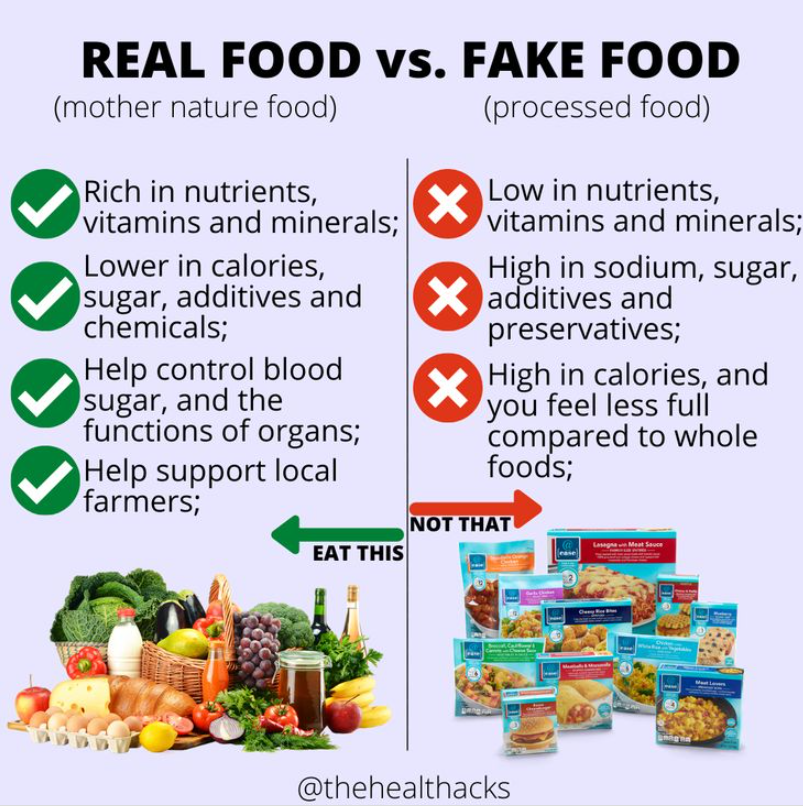 UPF Risks
Increased 
Overweight & obesity
Type 2 diabetes
Depression
Heart attacks & strokes
Breast cancer
Frailty 
Premature death
[Speaker Notes: UPFs high fat / sugar content stimulates dopamine release 
‘Dietary pleasure trap’ 
driving repetitive, automatic behaviour – the more you eat, the stronger the urge - Young people may be particularly susceptible]
Ultra-processed foods – what’s the issue
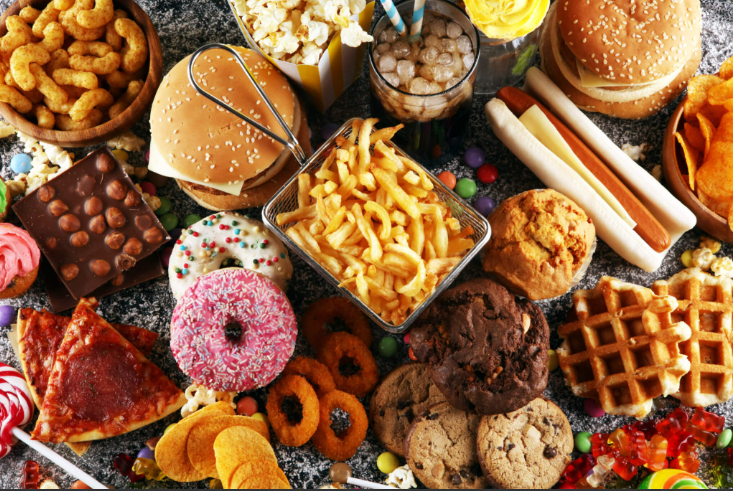 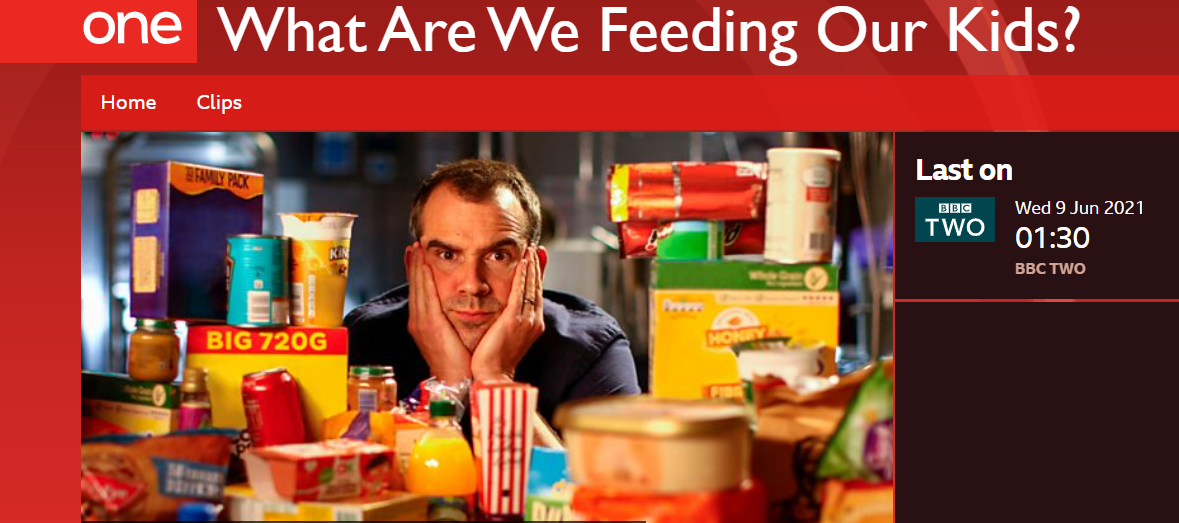 https://www.youtube.com/watch?v=82kYQ7j7X2s
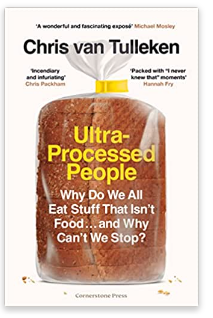 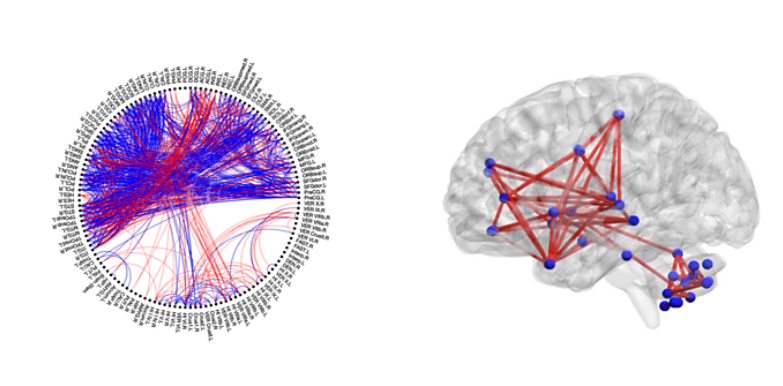 2021 Sep 1;175(9):e211573
. 2019 Jul 2;30(1):67-77.e3.
[Speaker Notes: Dr Chris van Tukellen – new dopamine pathways developed after 1 month of eating 80% UPFs – persisted 6 weeks later – reward based decision making in pre frontal cortex and automatic behaviours in cerebellum]
Potential impact of lifestyle:Med Diet
7557 Spanish Participants
5 year FU 
Primary prevention of CVD

30% reduction of cardiovascular events over 5 years

Med diet: plant rich, healthy fats, judicious use of animal proteins, tree nuts +/- olive oil
Primary Prevention of Cardiovascular Disease with a Mediterranean Diet Supplemented with Extra-Virgin Olive Oil or Nuts | New England Journal of Medicine (nejm.org)
Dietary Approaches to Stop Hypertension : DASH
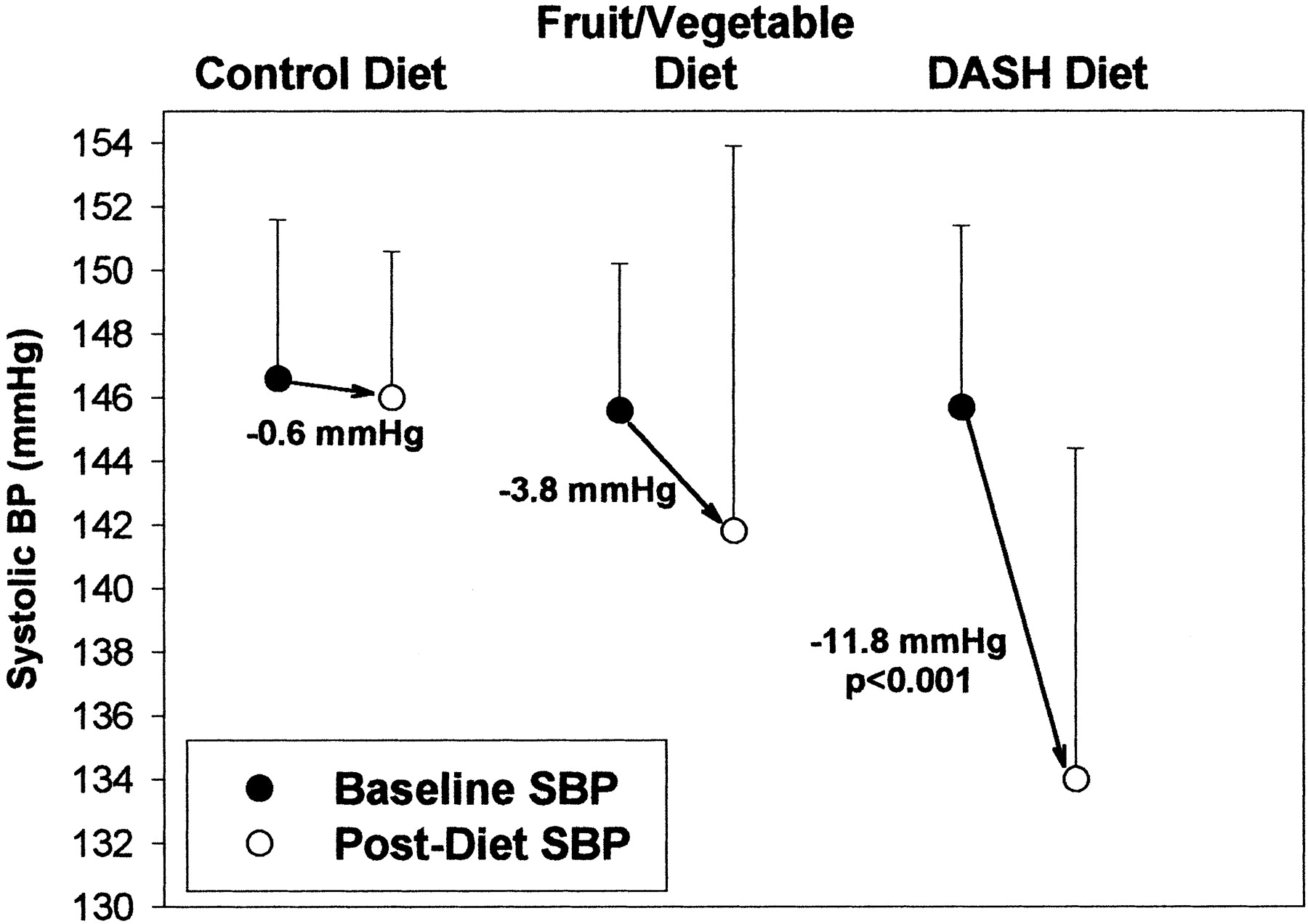 DASH (Dietary Approaches to Stop Hypertension) Diet Is Effective Treatment for Stage 1 Isolated Systolic Hypertension | Hypertension (ahajournals.org)
[Speaker Notes: fruits, vegetables, and low-fat dairy foods, significantly lowers blood pressure. 
n the DASH diet group, 18 of 23 participants (78%) reduced their systolic blood pressure to <140 mm Hg, compared with 24% and 50% in the control and fruits/vegetables groups, respectively. In stage 1 hypertension]
Diabetes / Pre-diabetes Reversal
Achievable

Enjoyable

Sustainble
Direct Study: Low Calorie Approach
Can Type 2 Diabetes be Reversed or Cured? | Weight loss tips (secondnature.io)
Very Low Calorie Diets: How to do it?
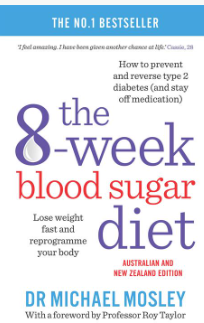 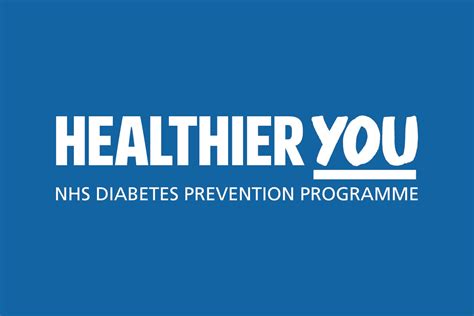 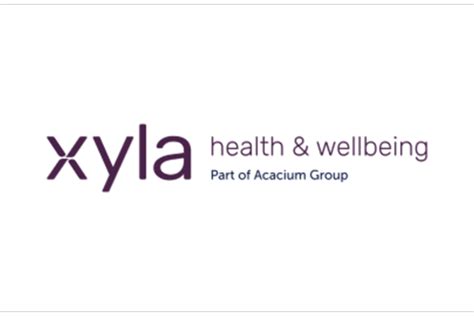 [Speaker Notes: Approximately 10% succeed
Vast majority don’t engage long term
Patients often don’t want a book, preferring online info or handouts
After 8 weeks, calorie creep often causes weight gain again]
Real world insights: Lower carbohydrate approach (23m)
Participants:  71 Pre diabetic, 128 T2DM patients at Norwood surgery 2013-2019
Method: 1: 1 consultations, supplemented with group consultations, focus on sugar, carbohydrates and higher GI foods. Mean duration 23 months
Results
Median weight drop 99.7Jg to 91.4Kg p< 0.001
Median HbA1c from 65.5. to 48 p<0.001 for diabetic patients
Median HbA1c fall 44 to 39 p<0.001 for pre diabetic patients (93% normal Hba1c)
Drug free T2DM remission 46% participants
Drug budget saving £50885 per year less than average for the area


BMJ Nutrition, Prevention & Health. 2020:bmjnph-2020-000072.
Hba1C and Weight reduction over mean 23m
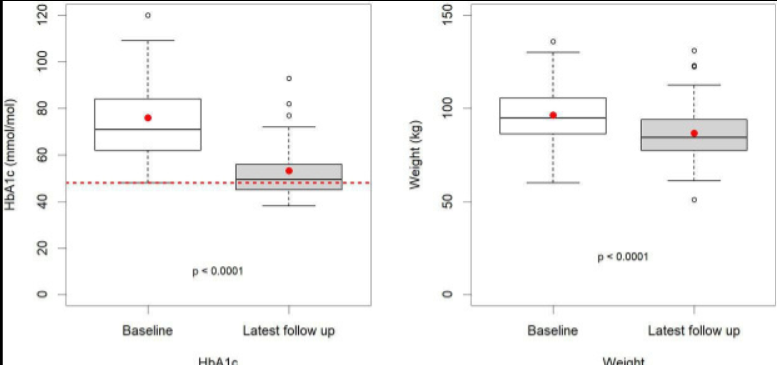 Change in lipids over 23m low carb approach
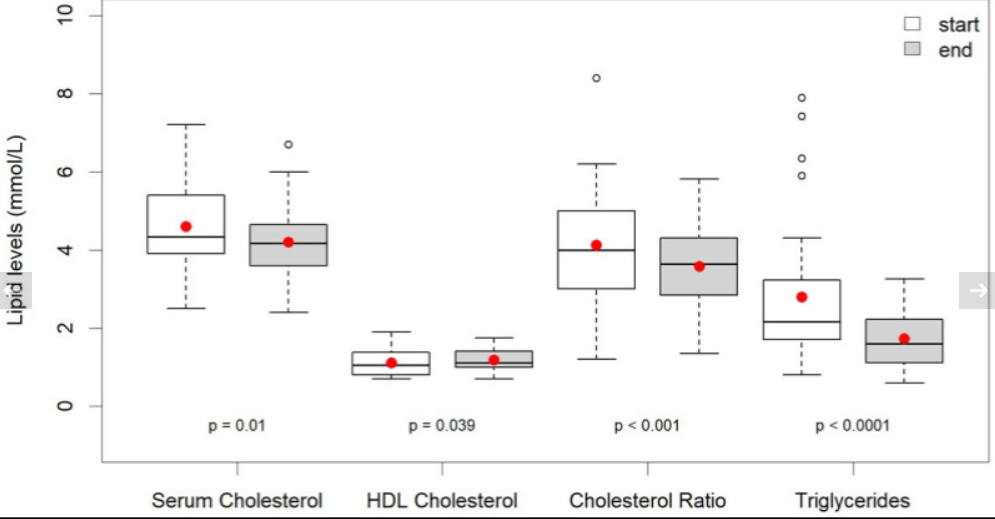 Impact of deprescribing: 21% drug reduction & >£50 000 saving
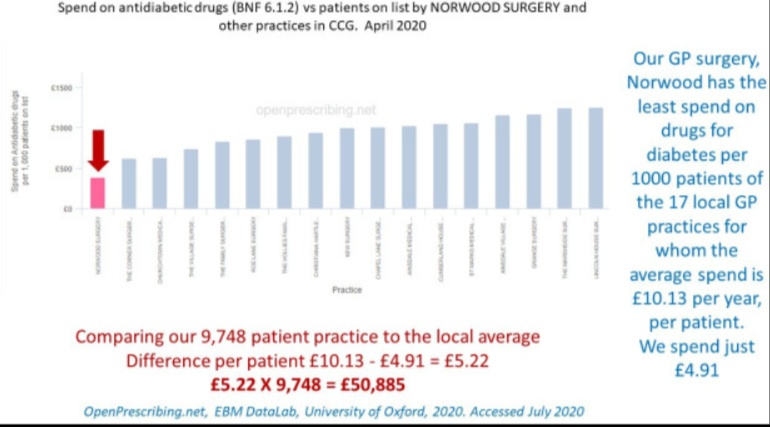 ….8 year data (2023)
39% of T2DM chose to follow low carb approach (n=186)
Average FU 33 months

Mean weight loss 10Kg
Remission achieved in 51% (77% if < 1yr T2DM)

Median HbA1c fall from 63 to 46
Mean LDL cholesterol - 0.5mmol/L, TG - 0.9mmol/L
Mean SBP - 12mmHg

£68 353 less spent per year than average
https://nutrition.bmj.com/content/early/2023/01/02/bmjnph-2022-000544
Lower carb approach
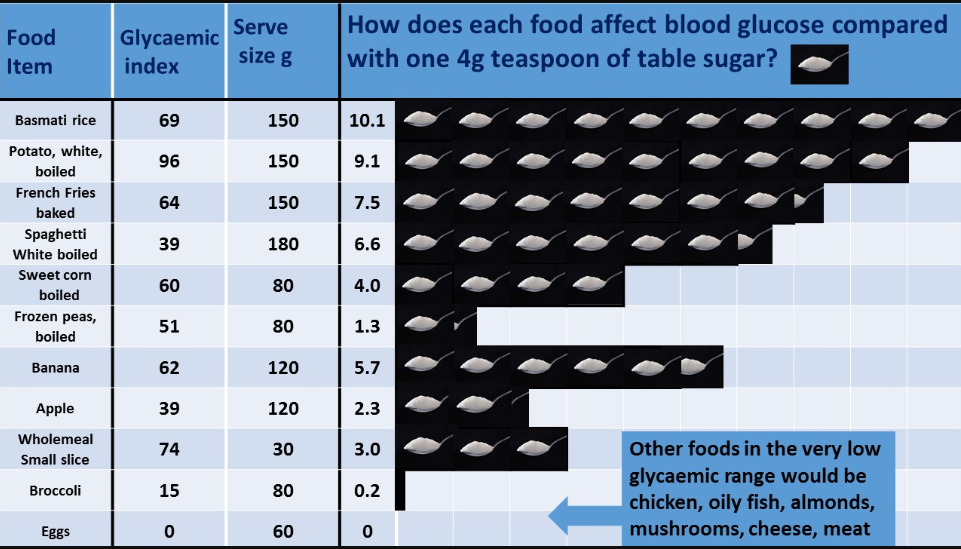 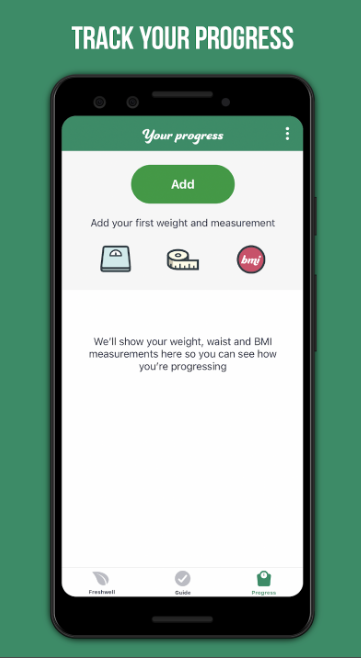 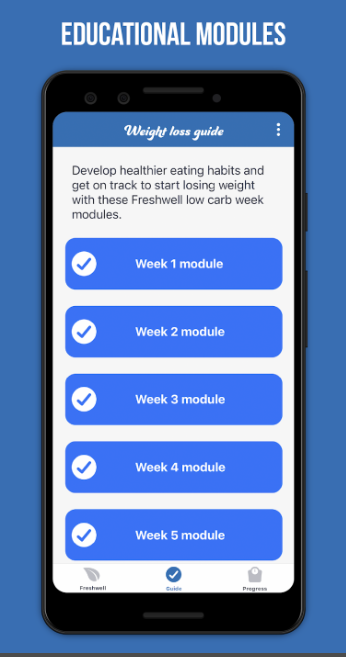 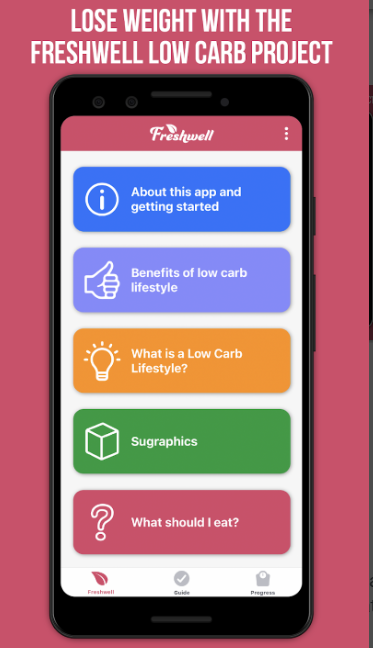 https://lowcarbfreshwell.co.uk/
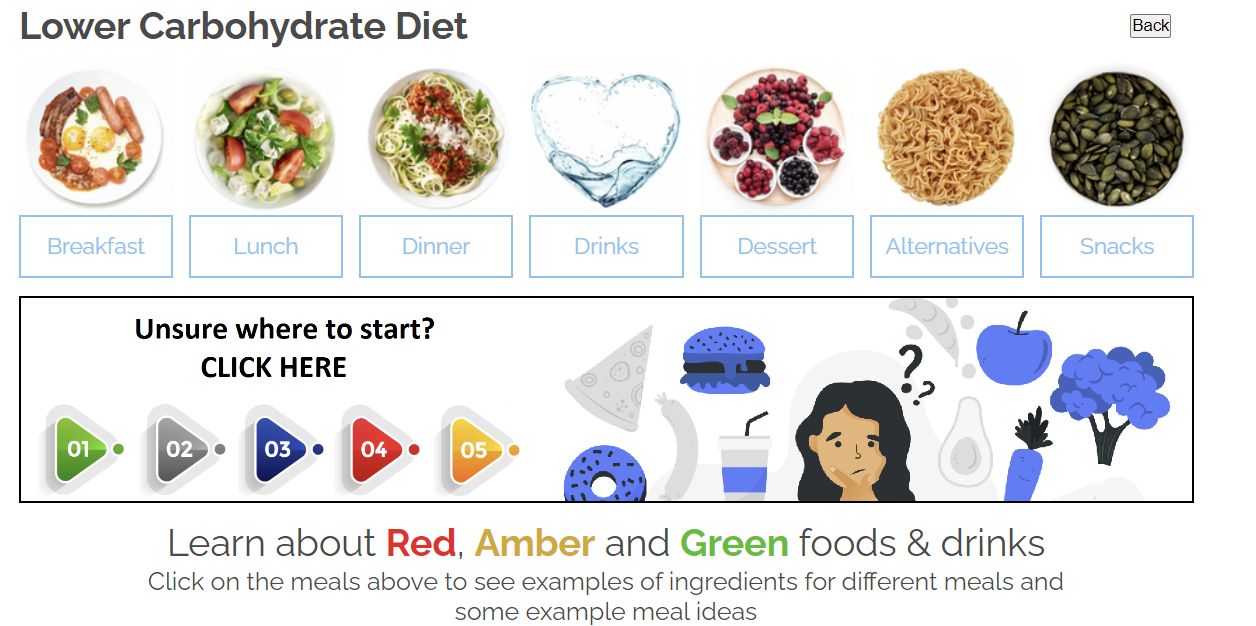 https://phcuk.org/sugar/​   Sugargraphhics
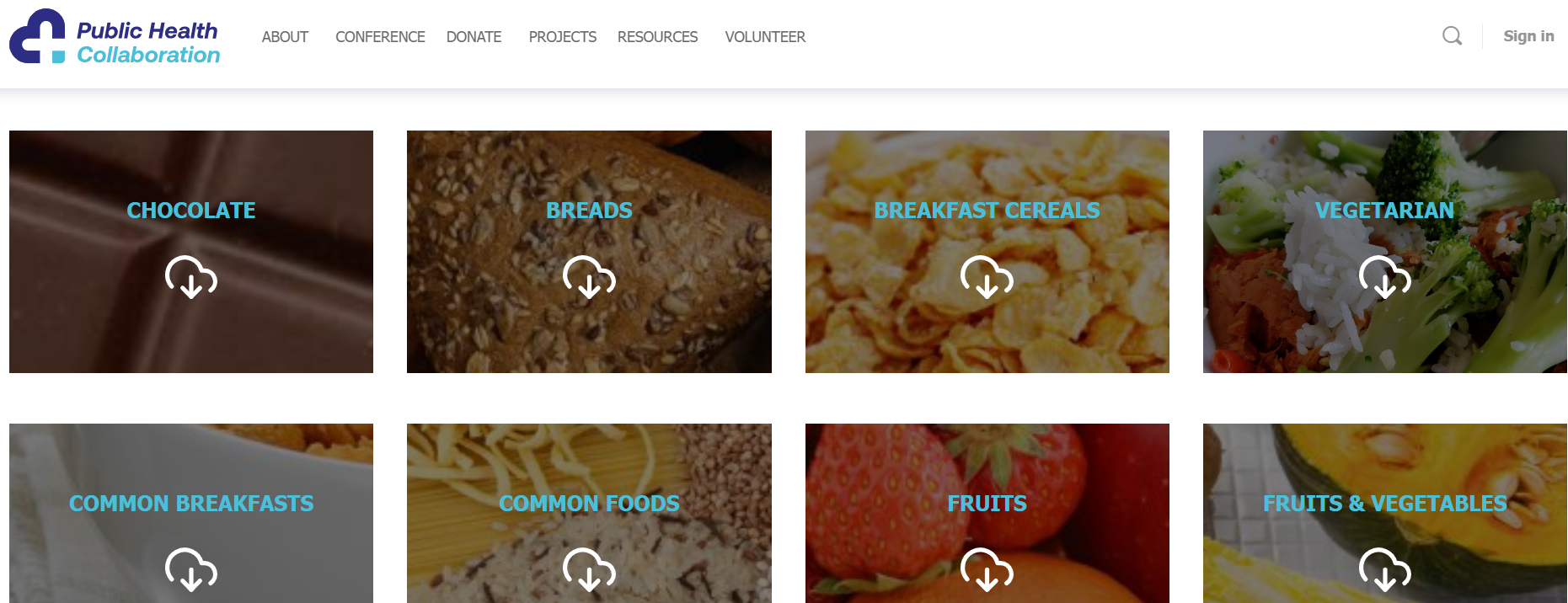 Low Carb | New Forest PCN
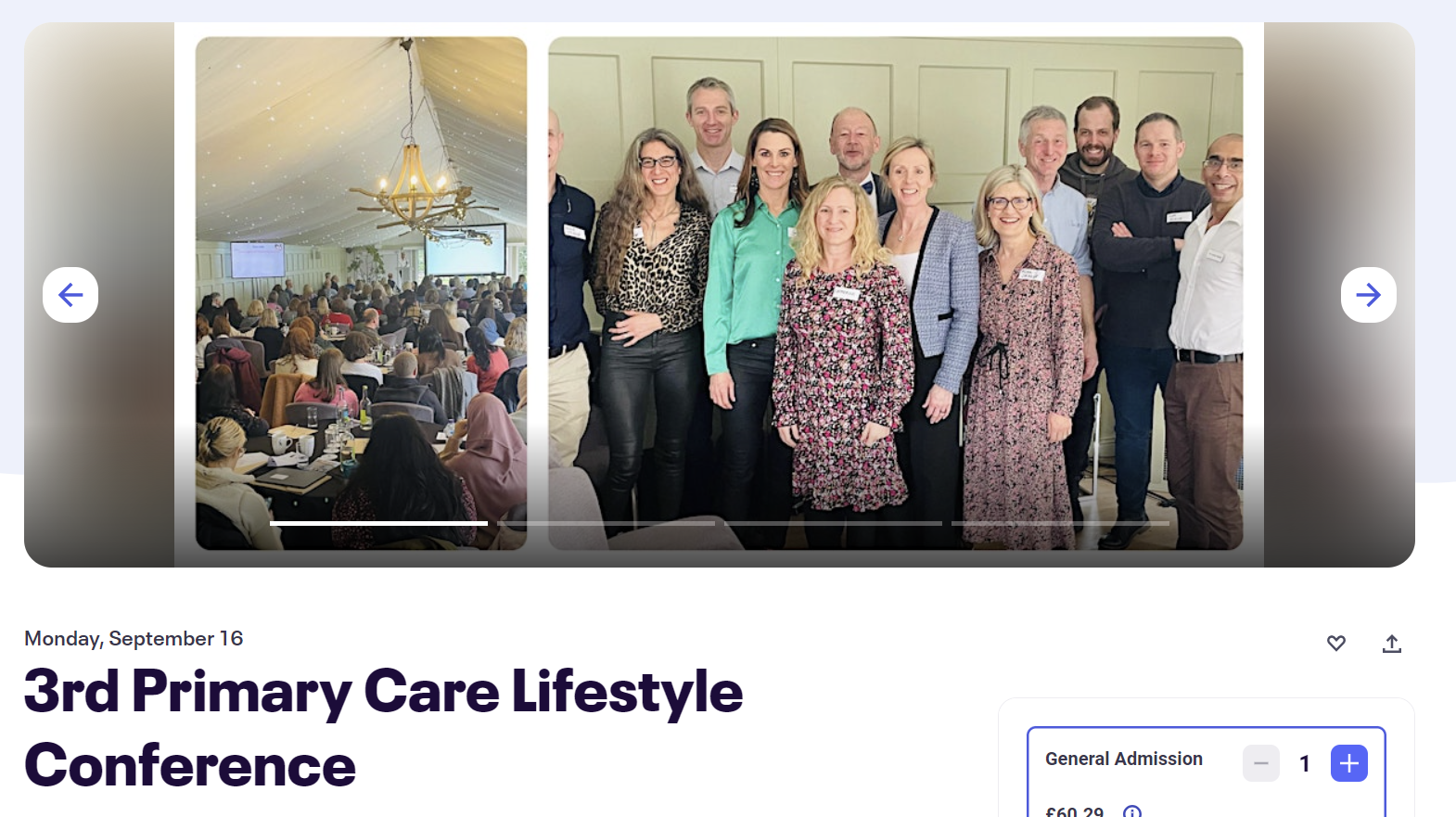 3rd Primary Care Lifestyle Conference Tickets, Mon, Sep 16, 2024 at 9:00 AM | Eventbrite
https://www.drdavidcavan.com/for-professionals
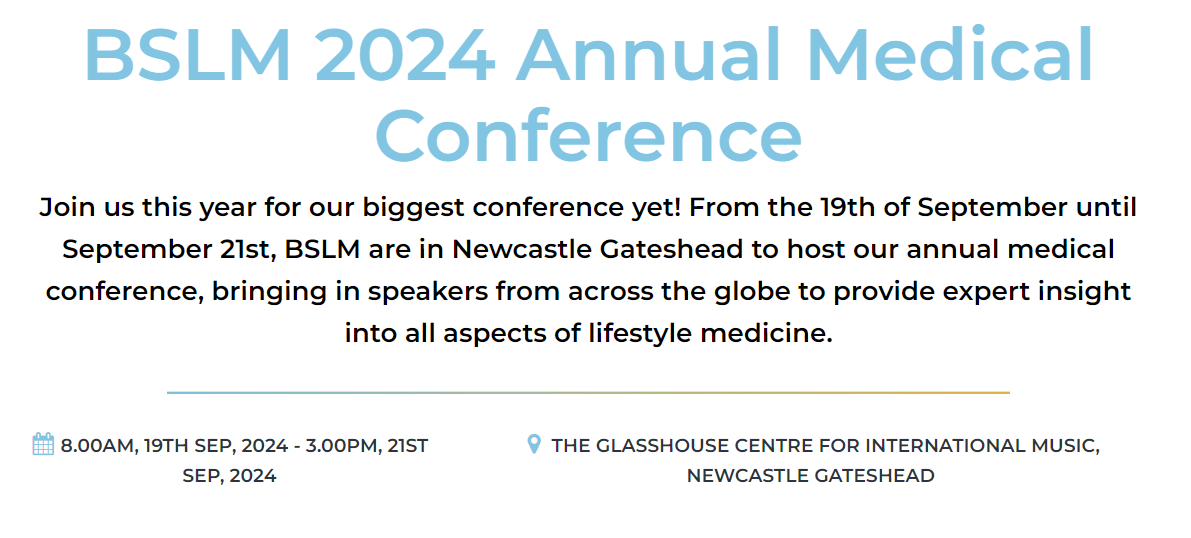 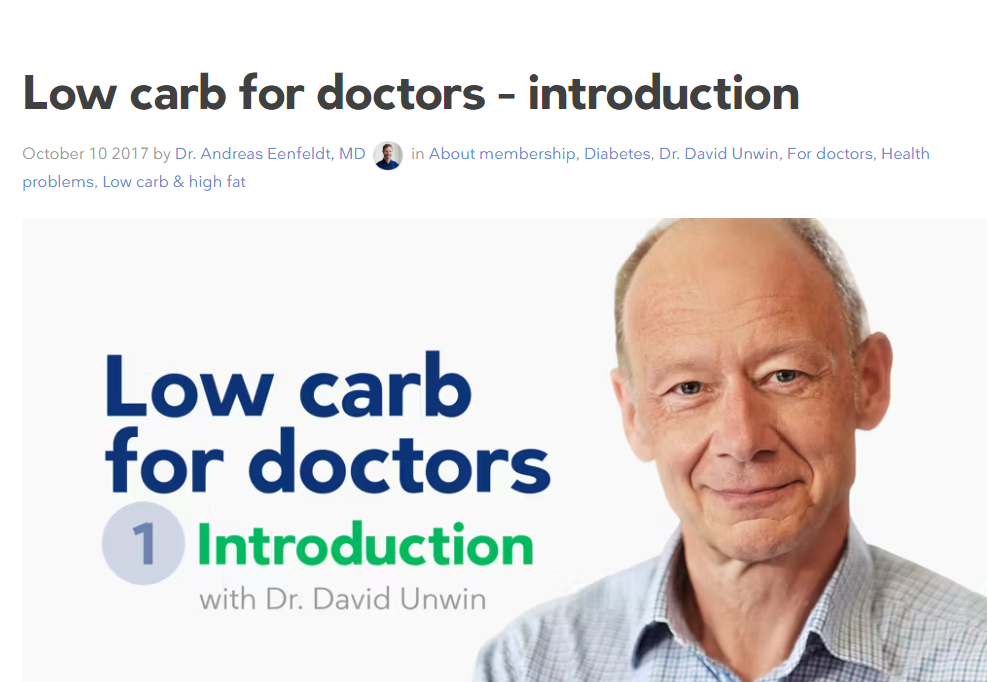 BSLM 2024 Annual Medical Conference - British Society of Lifestyle Medicine
https://www.dietdoctor.com/low-carb-doctors-introduction
How to support behaviour change
Three key steps to support behaviour change for HCPs
Ask permission to discuss - ask questions, don't lecture

Connect with their 'Why'

Start small - keep it simple & achievable

Help patients identify one small change they could make every time you prescribe – little steps to achieve their DREAMS
Tips to support behavioural change
To ask questions, allowing patients to come up with their own answers, telling them what to do does not create action
Ask permission to discuss other ways to help manage symptoms or if they would be interested to consider an alternative to medication
Check what their understanding is so far
What have they done before – what has worked / hasn't worked?
What would they like to have happen 
What difference would it make to them if they could achieve this?
Do they have a good idea of how they could do this? If not or you think there could be better ways, ask permission to share.
What could help to keep them accountable to this change
Keep it simple – what one change could they make to start on the journey to their goal and when are they going to do this
Support with resources
Health Behaviour Change Resources
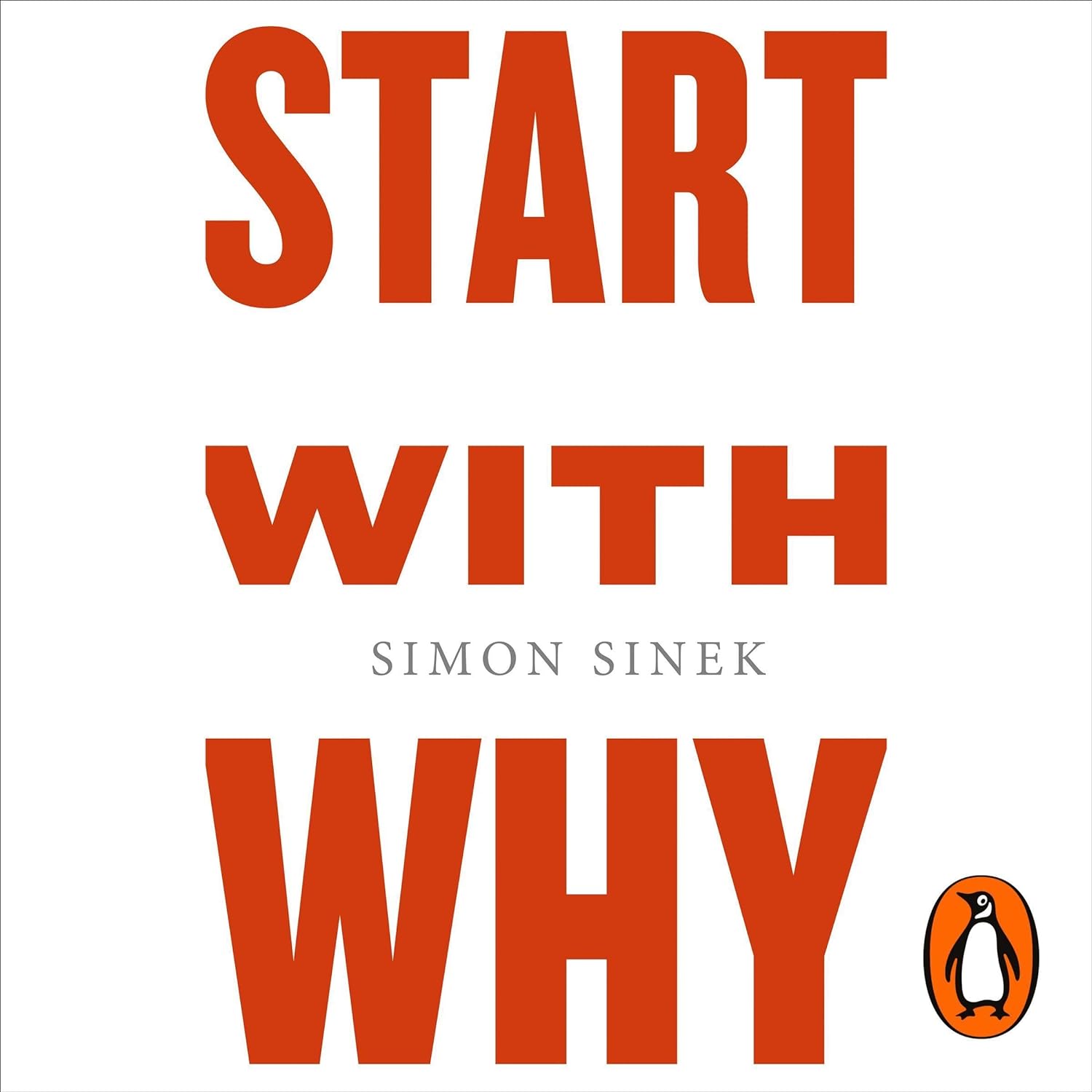 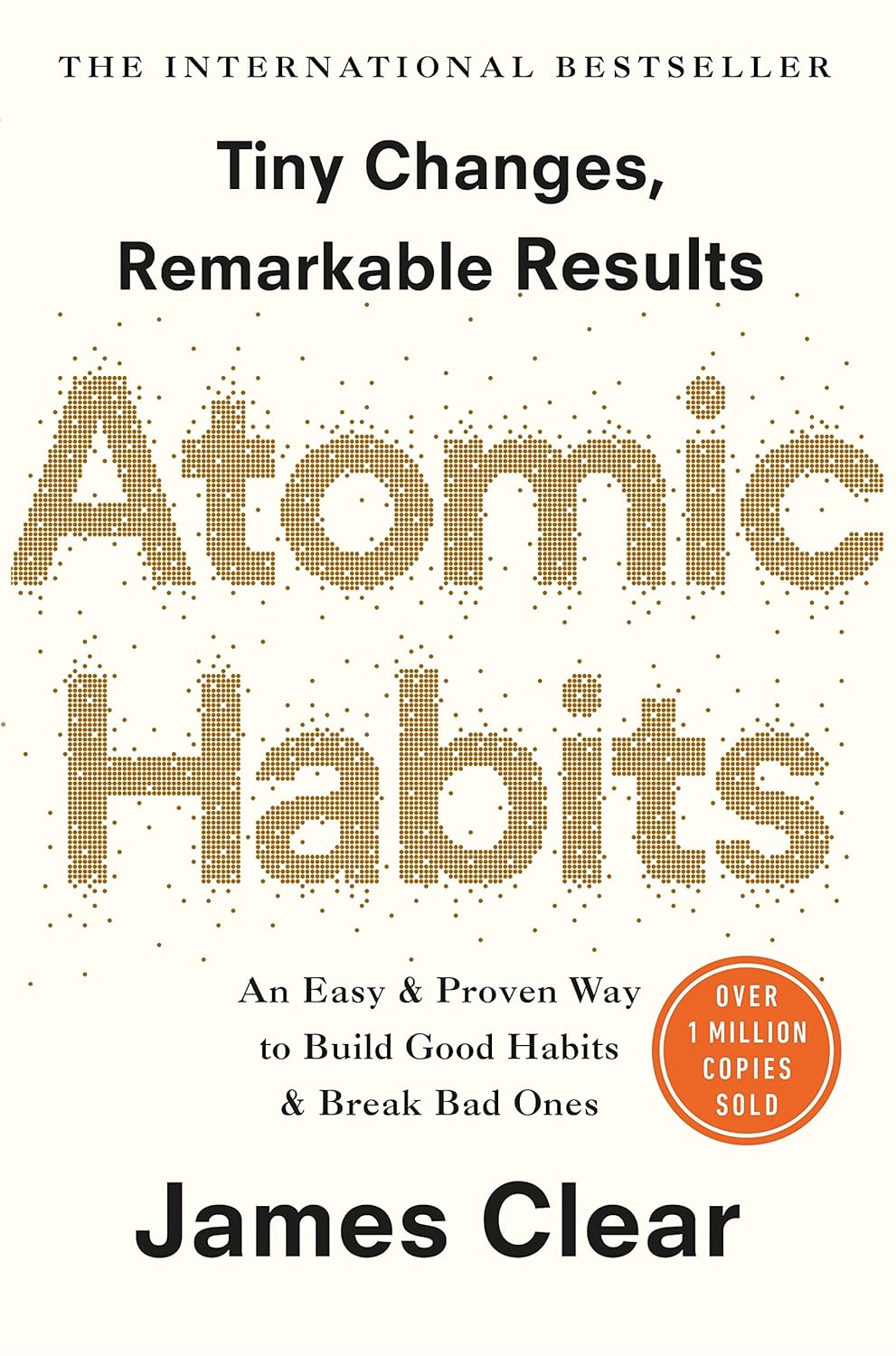 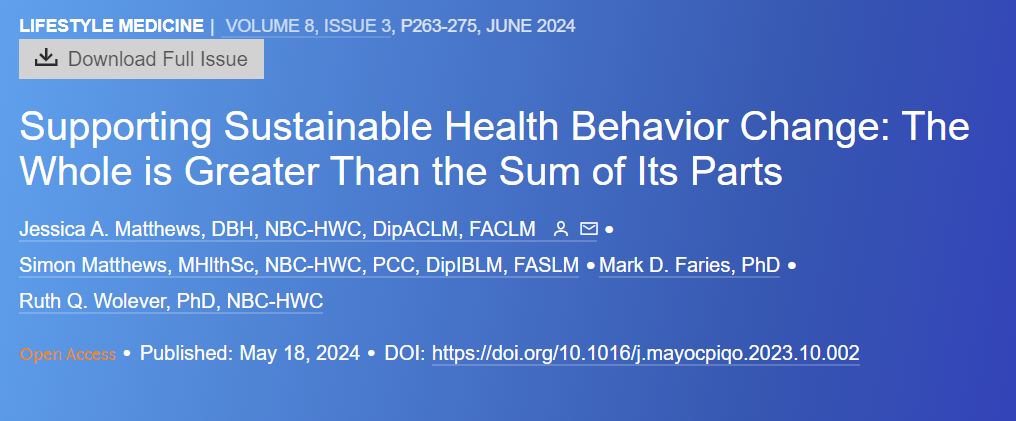 Supporting Sustainable Health Behavior Change: The Whole is Greater Than the Sum of Its Parts - Mayo Clinic Proceedings: Innovations, Quality & Outcomes (mcpiqojournal.org)
Summary
Global Syndemic Health & Climate crisis 
Lifestyle medicine – what is it and why does it matter
Lifestyle approach to metabolic health
Practical tips 
What one small change can they make to help them start to achieve their DREAMS
Useful resources & CPD
Which would you prefer?
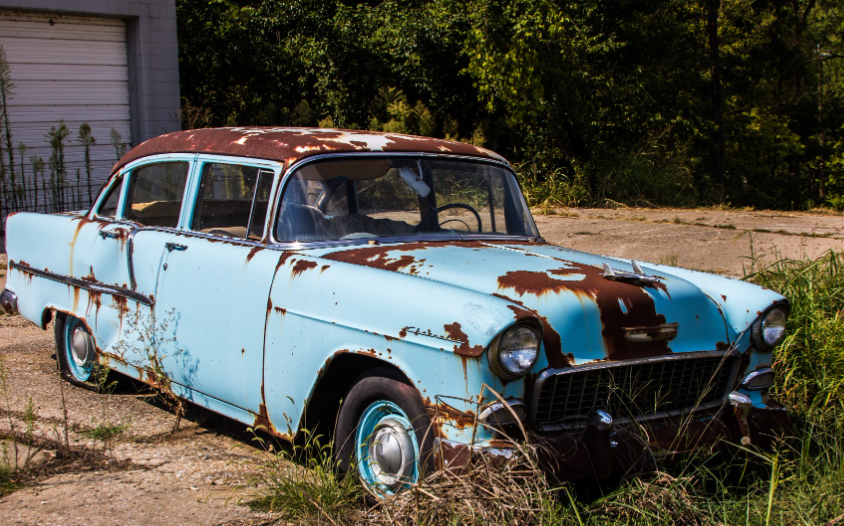 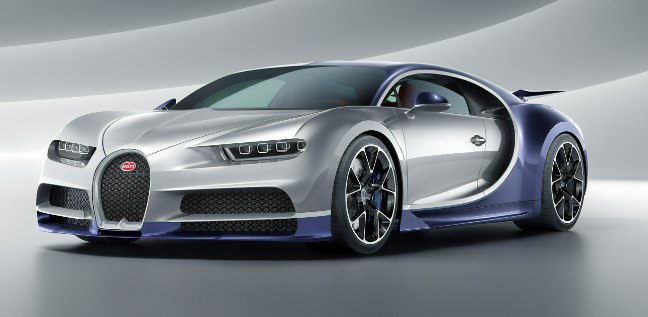 Vs
Caroline Butler
c.butler@nhs.net
[Speaker Notes: The medical term given to how we use energy to fuel our body is our metabolic health. It’s useful to think of our metabolism as similar to a car engine. 

If we supply our bodies with the right kind of fuel, we can supply our bodies with the right energy when we need to and store energy for later use when it is needed. You feel energised, alert, think more clearly, sleep better, can fight infections, repair body parts if they are damaged and you are more likely to be healthy. Your engine is working well and staying in good repair. 

If on the other hand you supply your body with the wrong fuel and don’t look after it, similar to putting the wrong kind of fuel into a car’s engine, you can cause damage.  We feel tired, lacking in energy, frequently hungry, struggling with aches and pains, have difficulty loosing weight, especially around out middles and sometimes feel low and depressed.]